Diseño Universal para el Aprendizaje: Educación para todos y prácticas de enseñanza inclusiva
Carmen Alba Pastor
Curso para Coordinadores Académicos de las escuelas secundarias pertenecientes a la Supervisión  Zona 8
ATP. Brenda Karina Guluarte Puga                                   ATP. Norberto Castro Zazueta
El Diseño Universal para el Aprendizaje
Supone un marco científicamente válido para orientar la practica educativa que:

A) Proporciona flexibilidad en la forma de presentar la información, en el
modo en que los alumnos responden o demuestran conocimiento y
habilidades, y en el modo en que se implican.

B) Reduce las barreras de aprendizaje, proporciona espacios, ayuda y
retos apropiados, y mantiene altas expectativas de formación para todos
los alumnos, incluidos aquellos con discapacidades.
Educación inclusiva y enseñanza para todos: El
Diseño Universal para el Aprendizaje.
Educación inclusiva, educación para todos.
El reto de la enseñanza para todos: Dar respuesta a la heterogeneidad.
El origen del Diseño Universal para el Aprendizaje. 
3.1 El Diseño Universal: Una mirada desde la diversidad.
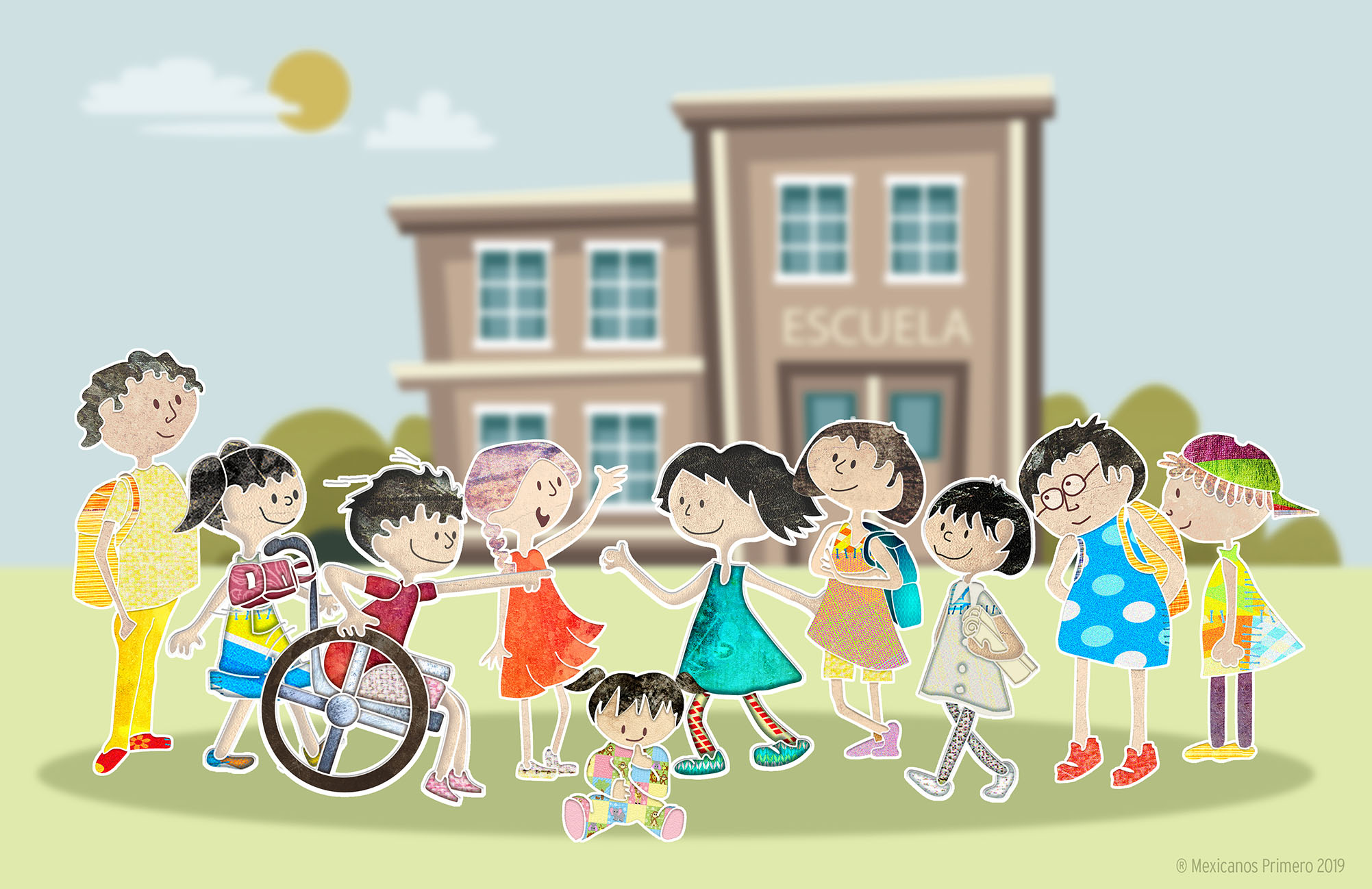 Nuestra tarea como educadores es limitaro eliminar tantas de esas barreras como resulte posible
Educación inclusiva, educación para todos
Con frecuencia se observa que hay docentes que aplican la lógicade la homogeneidad actúan como si no hubiera diversidad en susaulas, para responder a la diversidad desde planteamientos inclusivos habría que“Aplicar la lógica de la heterogeneidad”
El reto de la enseñanza para todos: Dar respuesta a la heterogeneidad
“Se fundamenta en reconocer, admitir y aceptar las diferencias humanas, como un hecho natural e inevitable con el que debemos aprender a convivir también en las aulas y los centros educativos”
Organizar, planificar, enseñar y formar al profesorado partiendo de una realidad en la que existe la diversidad.
El reto de la enseñanza para todos: Dar respuesta a la heterogeneidad, los estudiantes difieren en sus habilidades, en los conocimientos y experiencias previas.
Hay estudiantes en riesgo de exclusión social por pobreza, con discapacidades físicas o problemas de aprendizaje.
No tienen en común el derecho a una educación de calidad.
Garantizar el acceso al currículum de todos los estudiantes desde la perspectiva de la educación inclusiva. Garantizar el acceso a mejores oportunidades de aprendizaje equitativas.
EL ORIGEN DEL DUA
Fundamentos neurocientíficos del Diseño Universal para elAprendizaje: Cerebro, aprendizaje y enseñanza.
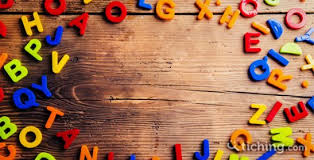 ¿Qué es el aprendizaje?
Las Redes Afectivas: El Porqué del Aprendizaje
Redes de reconocimiento: El Qué del aprendizaje
Las redes estratégicas: El Cómo del aprendizaje
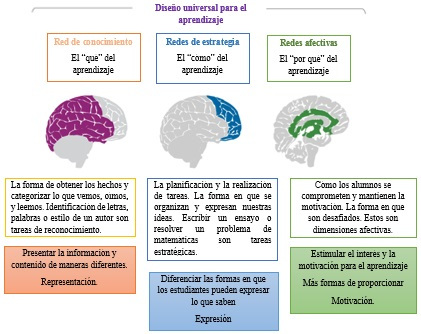 El modelo del Diseño Universal para el Aprendizaje:Principios, pautas y propuestas para la práctica.
1.- Proporcionar múltiples formas de implicación              – Estudiante motivado y decidido-
Proporcionar opciones para la autorregulación
Proporcionar opciones para mantener el esfuerzo y la persistencia 
Proporcionar opciones para captar el interés
2.- Proporcionar múltiples formas de representación – Aprendiz capaz de identificar los recursos adecuados -
Proporcionar opciones para la comprensión 
Proporcionar opciones para el lenguaje , las expresiones matemáticas y los símbolos 
Proporcionar opciones para la percepción
3.- Proporcionar múltiples formas de Acción y Expresión – Estudiante orientado a cumplir metas-
Proporcionar opciones para las funciones ejecutivas
Proporcionar opciones para la expresión y la comunicación
Proporcionar opciones para la interacción física
DUA
Este diseño curricular considera: 
Objetivos
Formas de evaluación 
Metodología 
Materiales para que cada estudiante pueda acceder, participar y aprender en los contextos de enseñanza
* Pedir a los estudiantes que ellos mismos replanteen el objetivo * Dividir las metas a largo plazo en objetivos a corto plazo* Articular debates de evaluación* Ejemplos cercanos a su realidad e intereses
Utilizar apoyos visuales, herramientas manuales o informáticas, tablas de recompensas, herramientas como Capzles (www.capzles.com) para líneas del tiempo o Bookbuilder.
¿Cómo puede el docente medir el progreso de sus estudiantes con este diseño?
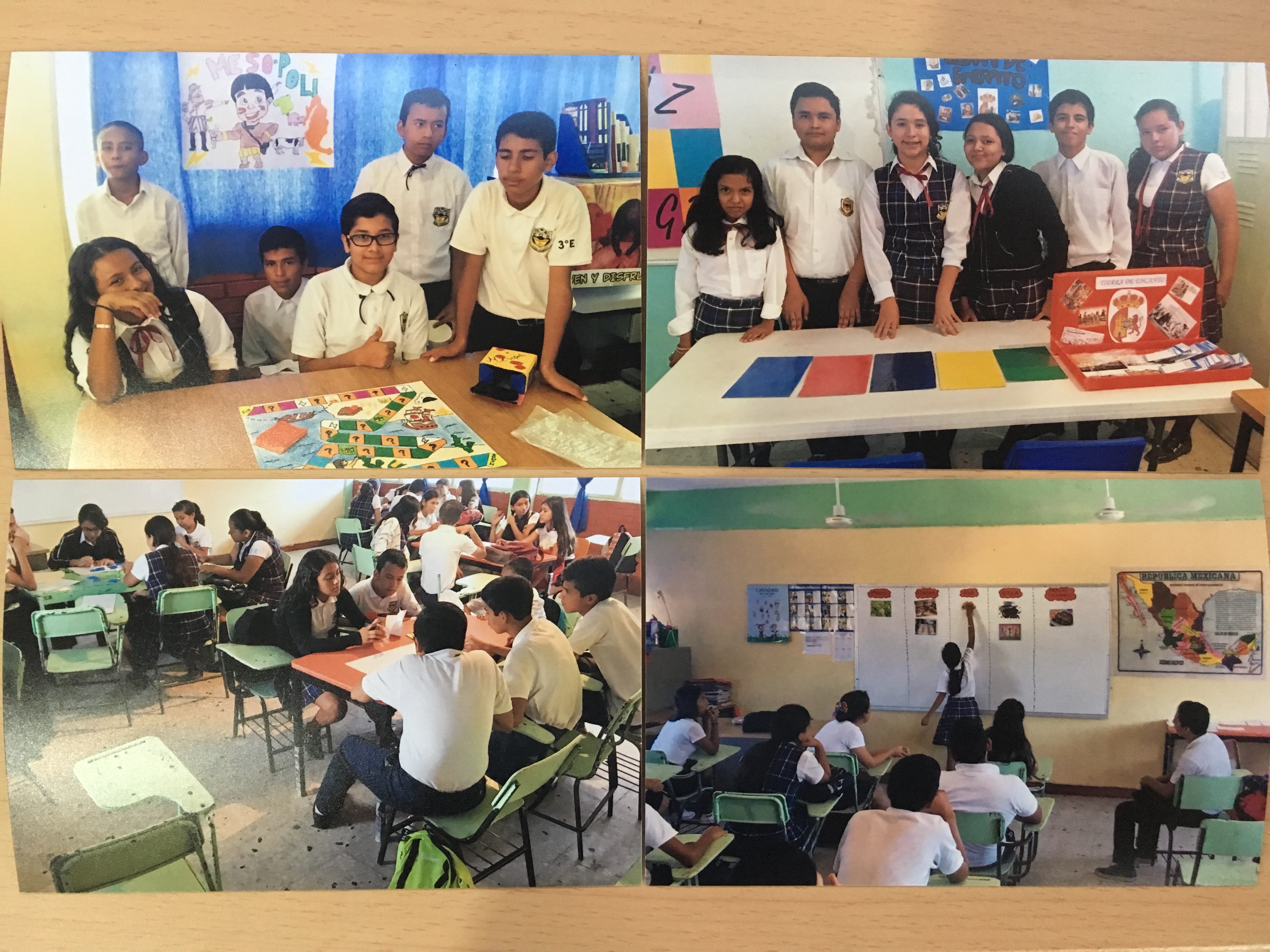 Hablar directamente con los estudiantes y observarlos mientras trabajan 
Realizar mini pruebas de control de forma asidua, por ejemplo que definan un concepto
Revisar el trabajo diario de los estudiantes (avance, cuadernos o trabajos)
Evaluar a los alumnos con instrumentos que recojan el trabajo continuo y e aprendizaje desarrollado por el alumno como por ejemplo el portafolio
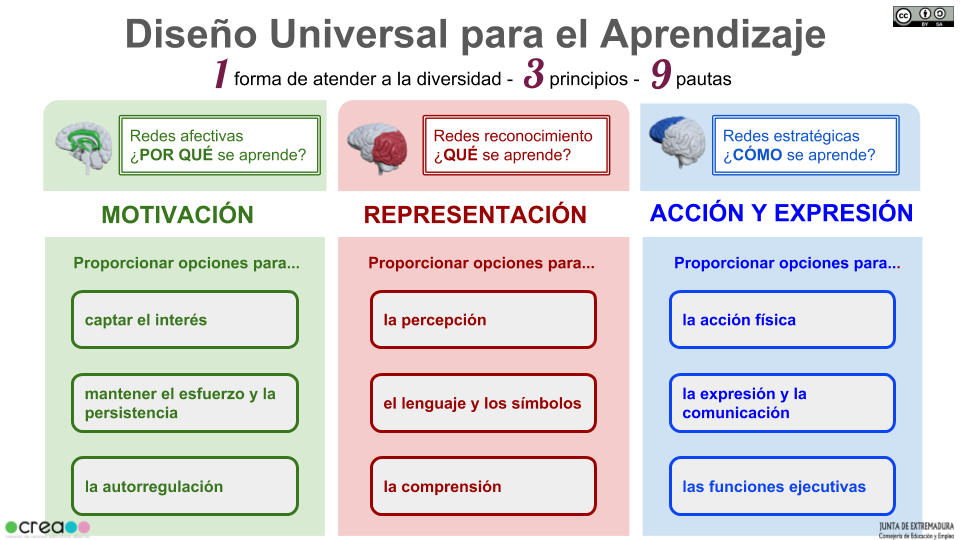 Metodología
Ajustarse continuamente para responder a las necesidades de los estudiantes
Estimular la creación de entornos de colaboración que incluyen a todo el alumnado.
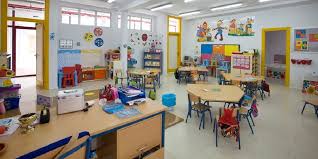 Materiales
Recursos didácticos.- Impresos, copias, cuadernillos, libros de texto
Recursos extra- complementarios.- Material audiovisual, medios digitales, material manipulable, tabletas o computadoras.
Gracias